Проект по кубановедению (познавательное развитие)Тема: "Ремёсла на Кубани"             для детей среднего возраста
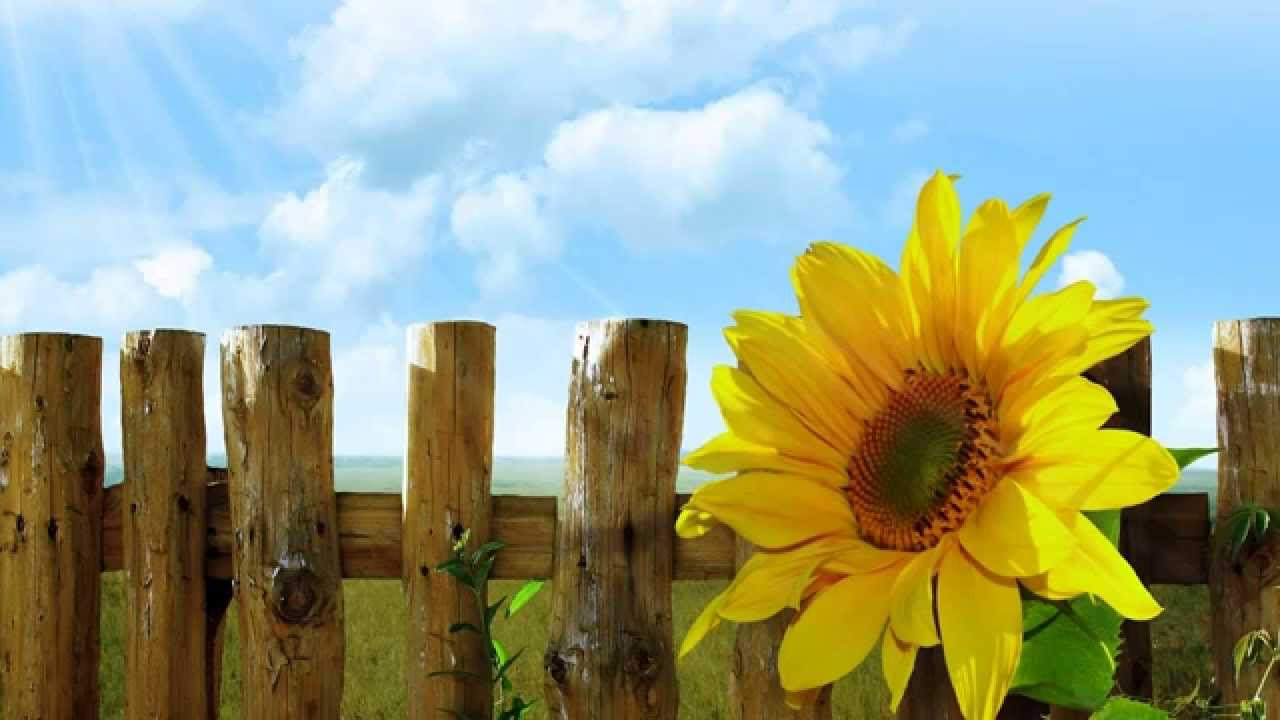 Автор -составитель: 
воспитатель МБДОУ №9
Антошина Татьяна Вячеславовна
Цель проекта: - формировать у дошкольников целостное восприятие искусства как части культуры народа Кубани.
Задачи проекта:-  познакомить с историей освоения казаками Кубани;- раскрыть истоки народных ремесел и их роли в жизни наших предков;- предоставить им возможность познакомиться с изделиями, вызвать чувство   восхищения их красотой и желание научиться мастерству;- воспитать уважение к народному мастеру, приобщать к культурным традициям кубанского народа;- расширить кругозор детей, развить и направить любознательность и наблюдательность детей, стремление находить ответы на возникающие вопросы при ознакомлении с трудом взрослых в прошлом и настоящем времени.
Экскурсия на Кубанское подворье детского сада
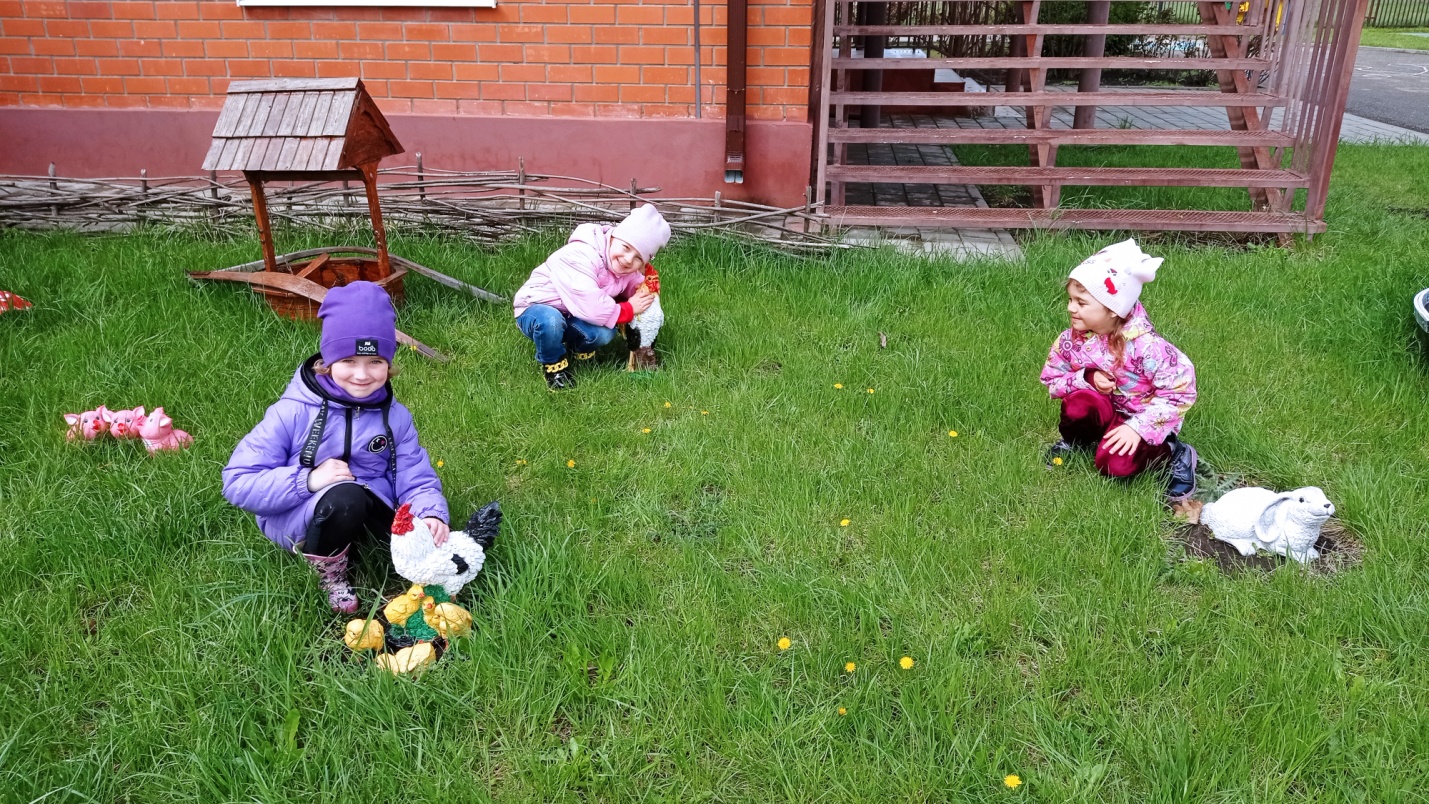 Экскурсия в музей д/с «Кубанская горница»
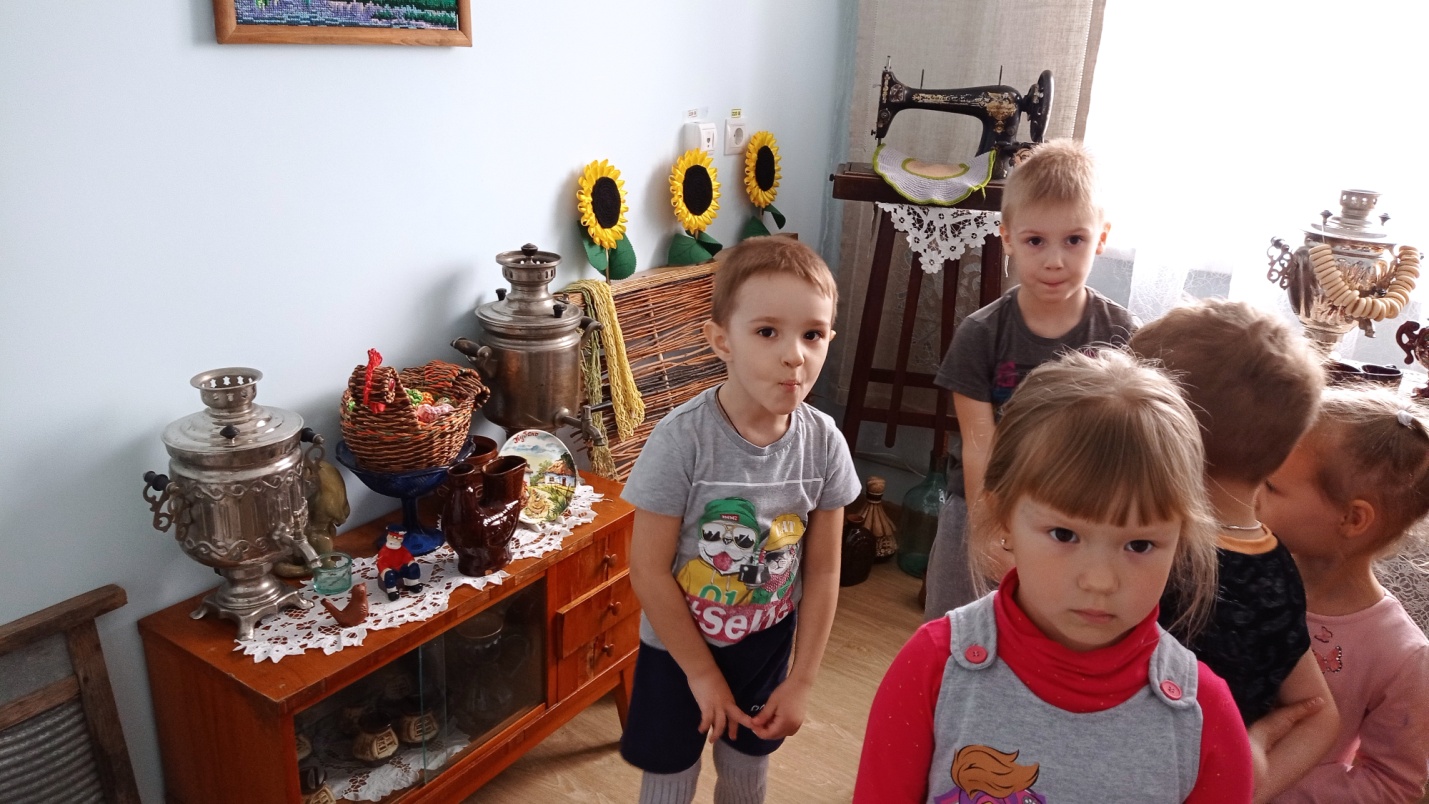 Рассматривание иллюстраций с изображением глиняной посуды и предметами быта.
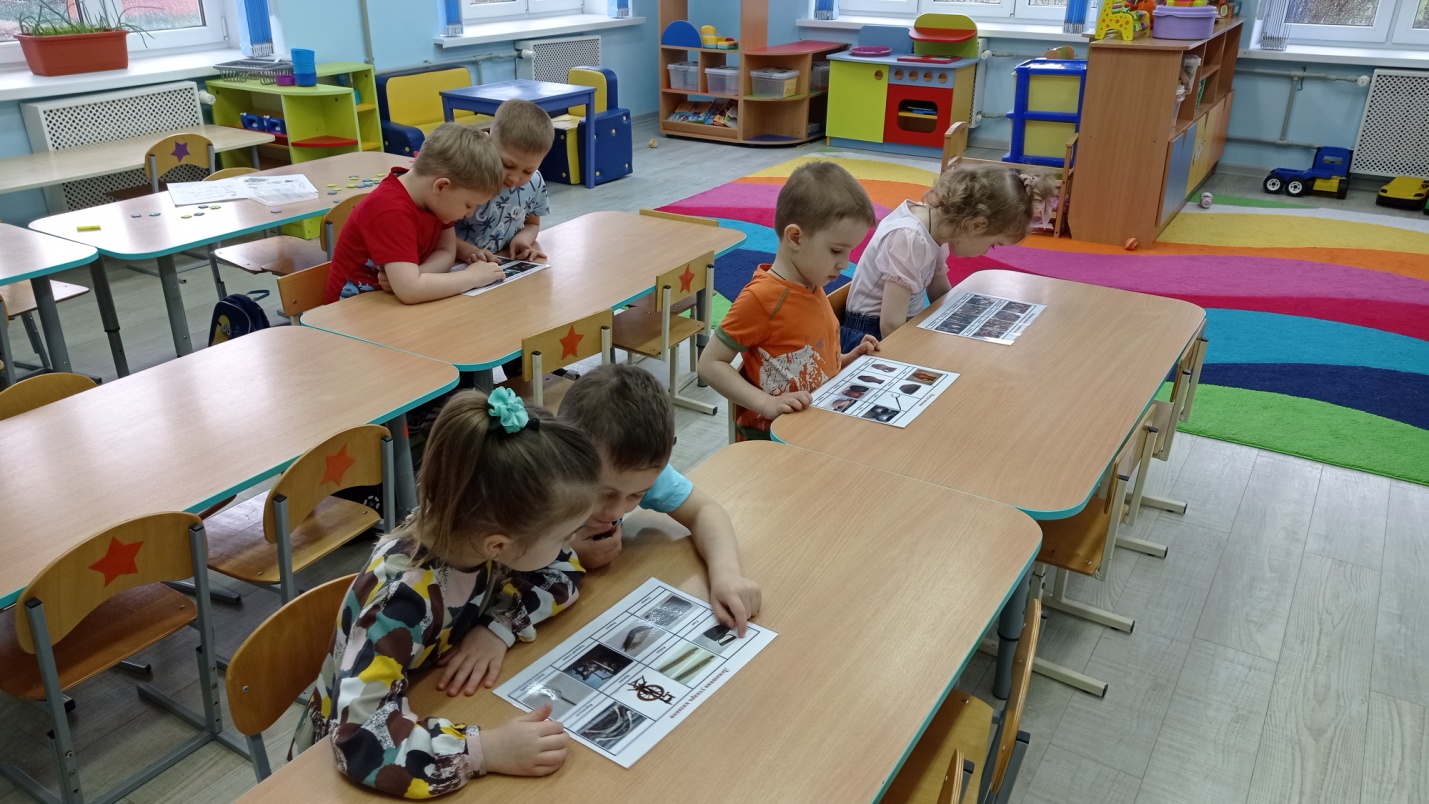 Выставка глиняной посуды и предметов  быта.
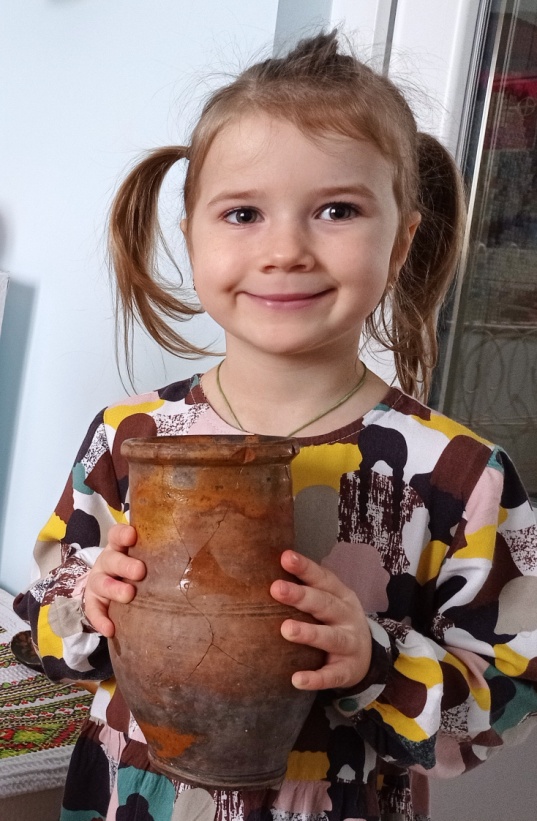 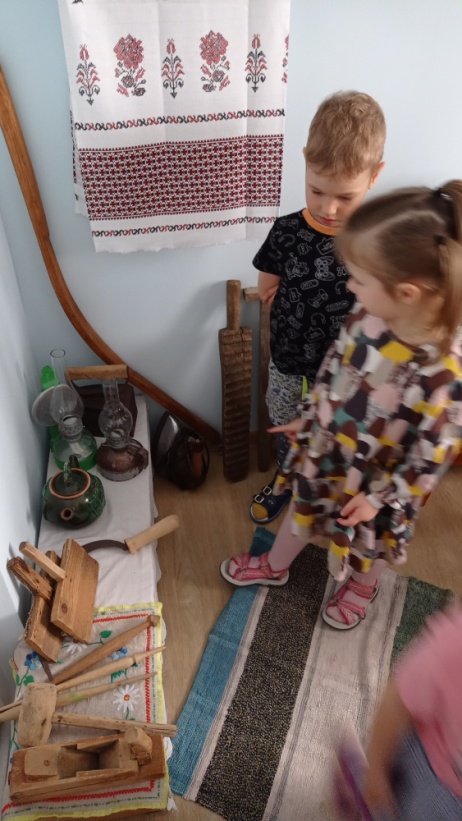 Лепка "Глиняная  посуда"
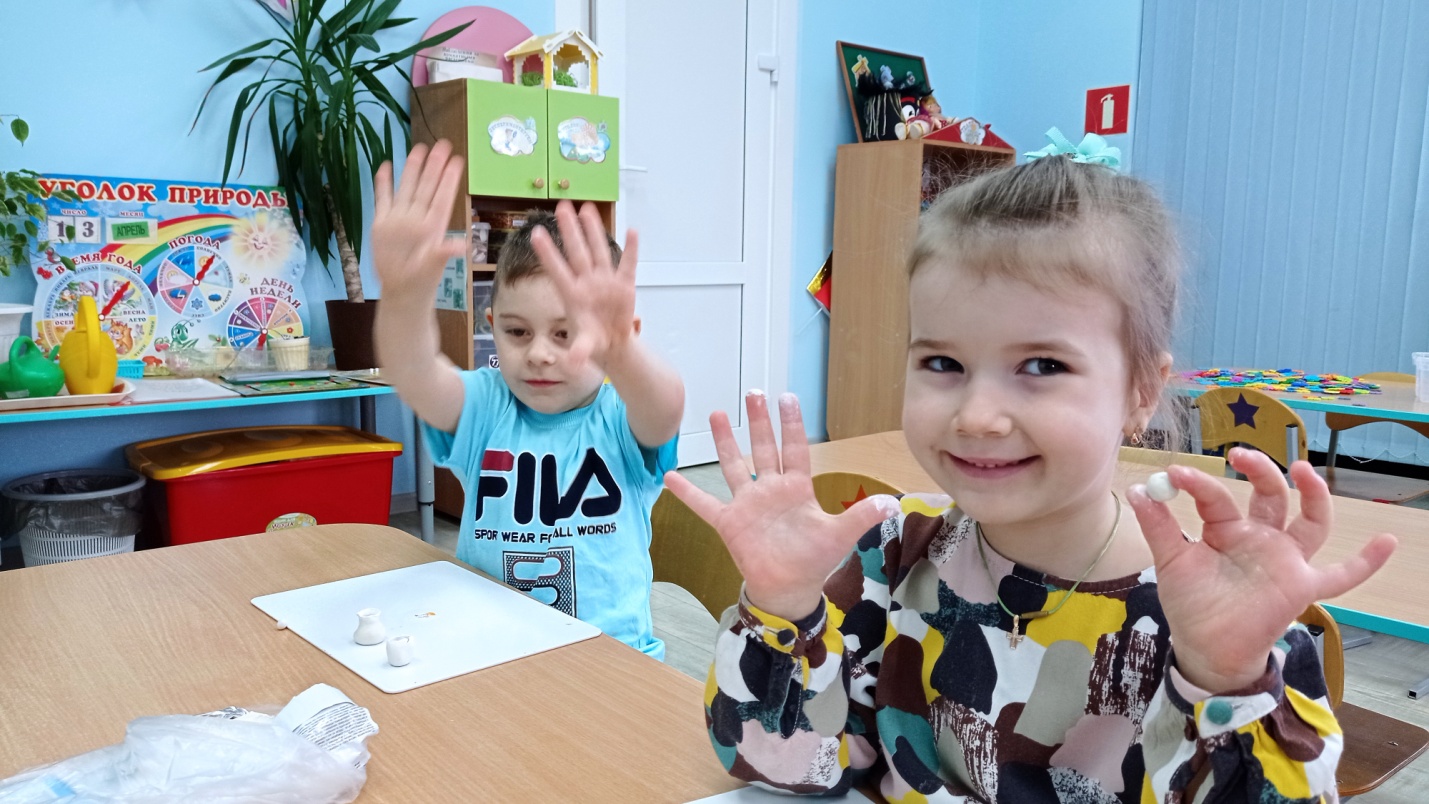 Лепка "Глиняная  посуда"
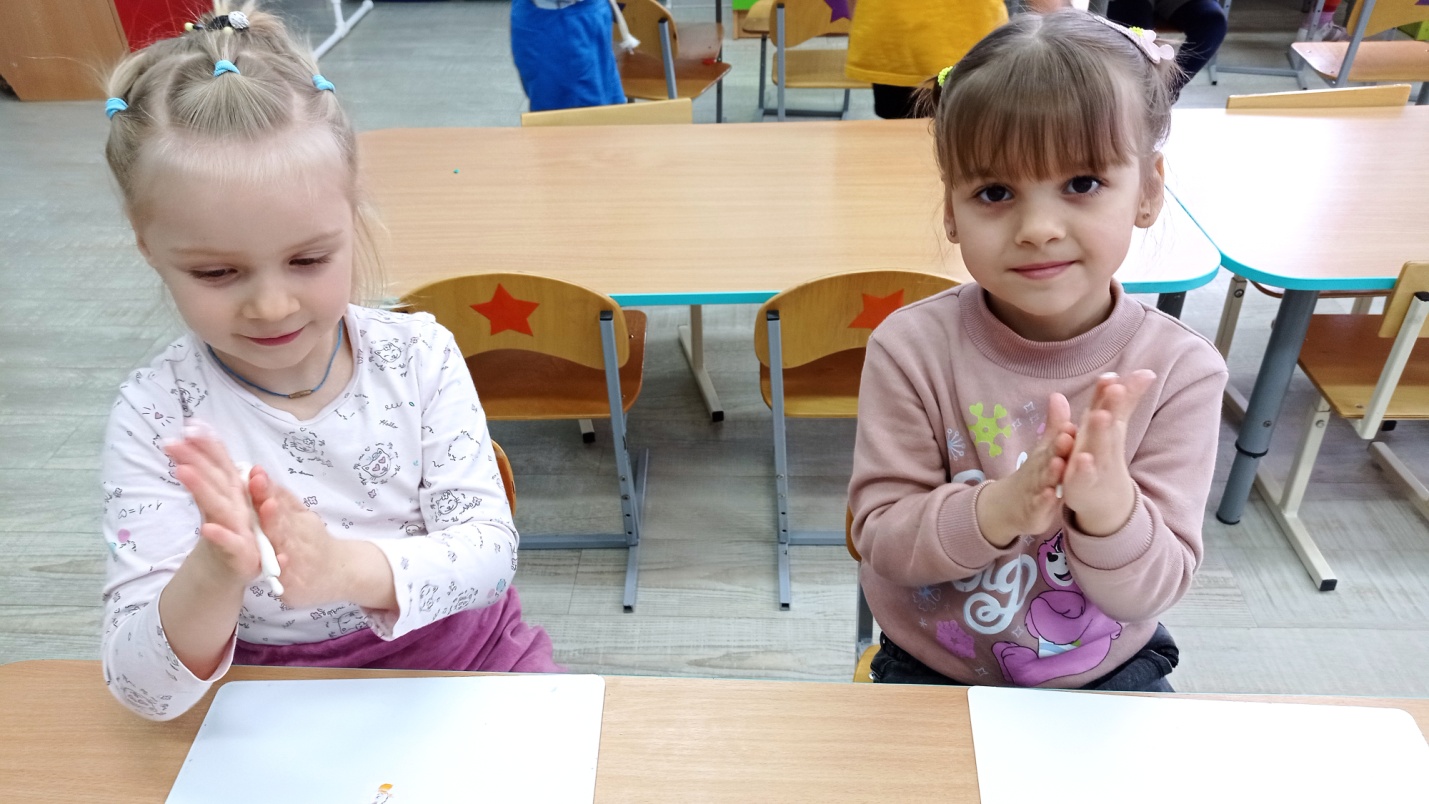 Раскрашивание "Глиняная  посуда"
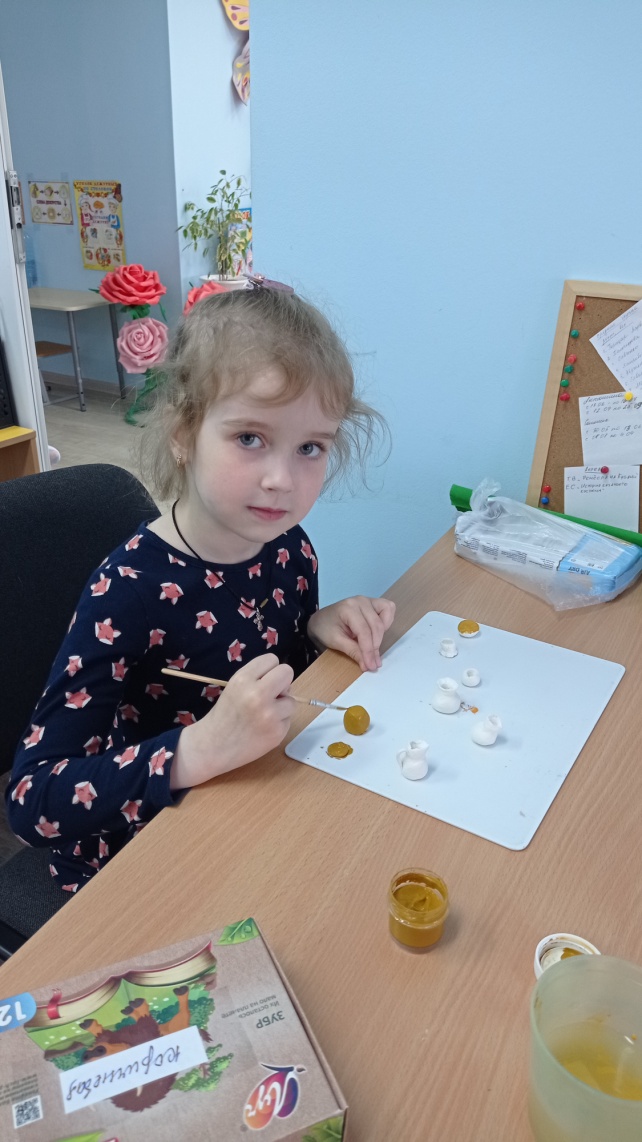 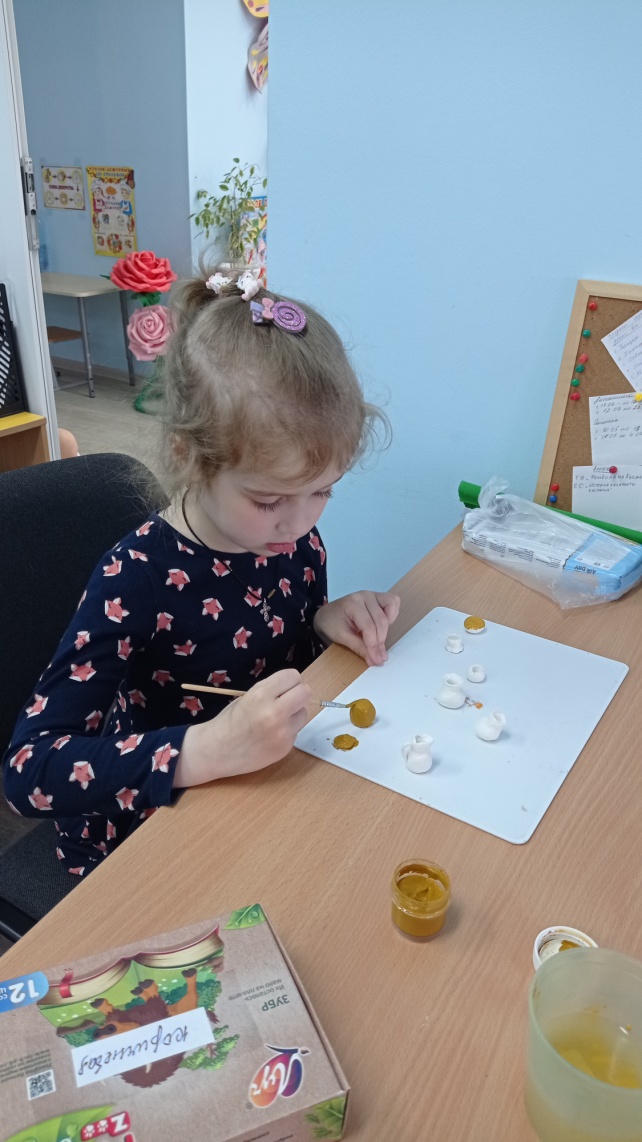 Рассматривание народных кубанских игрушек.
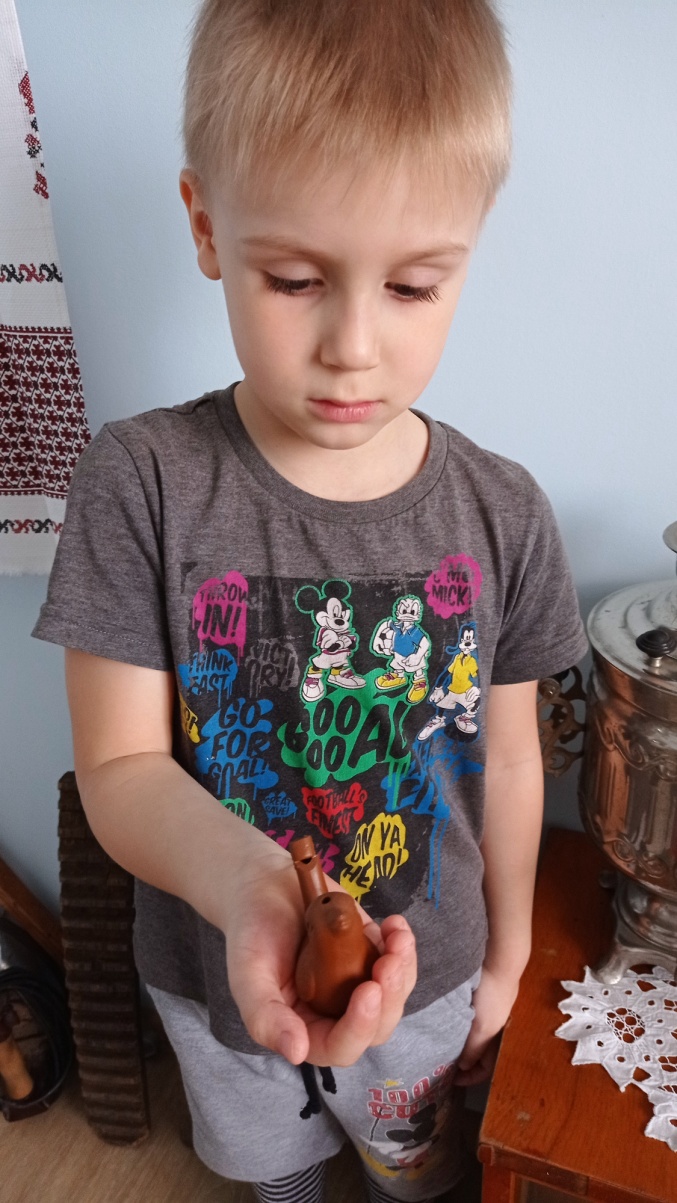 Выставка предметов быта – рушник.
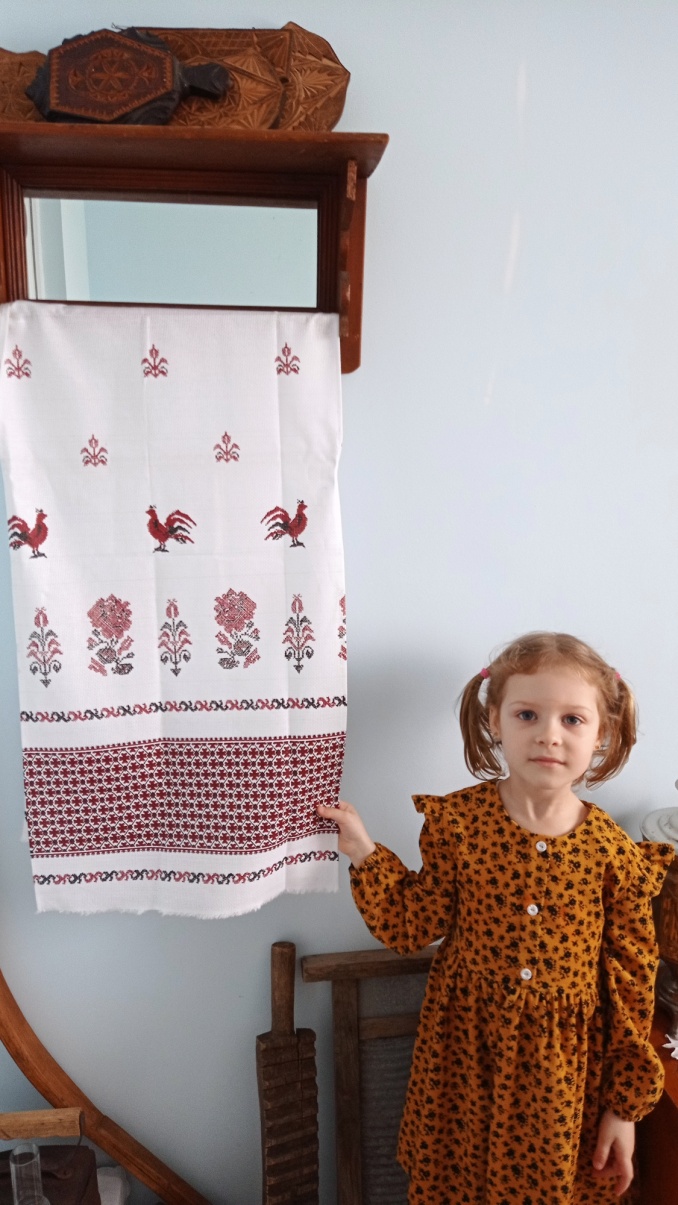 Знакомство с подвижной игрой «Достань платок»
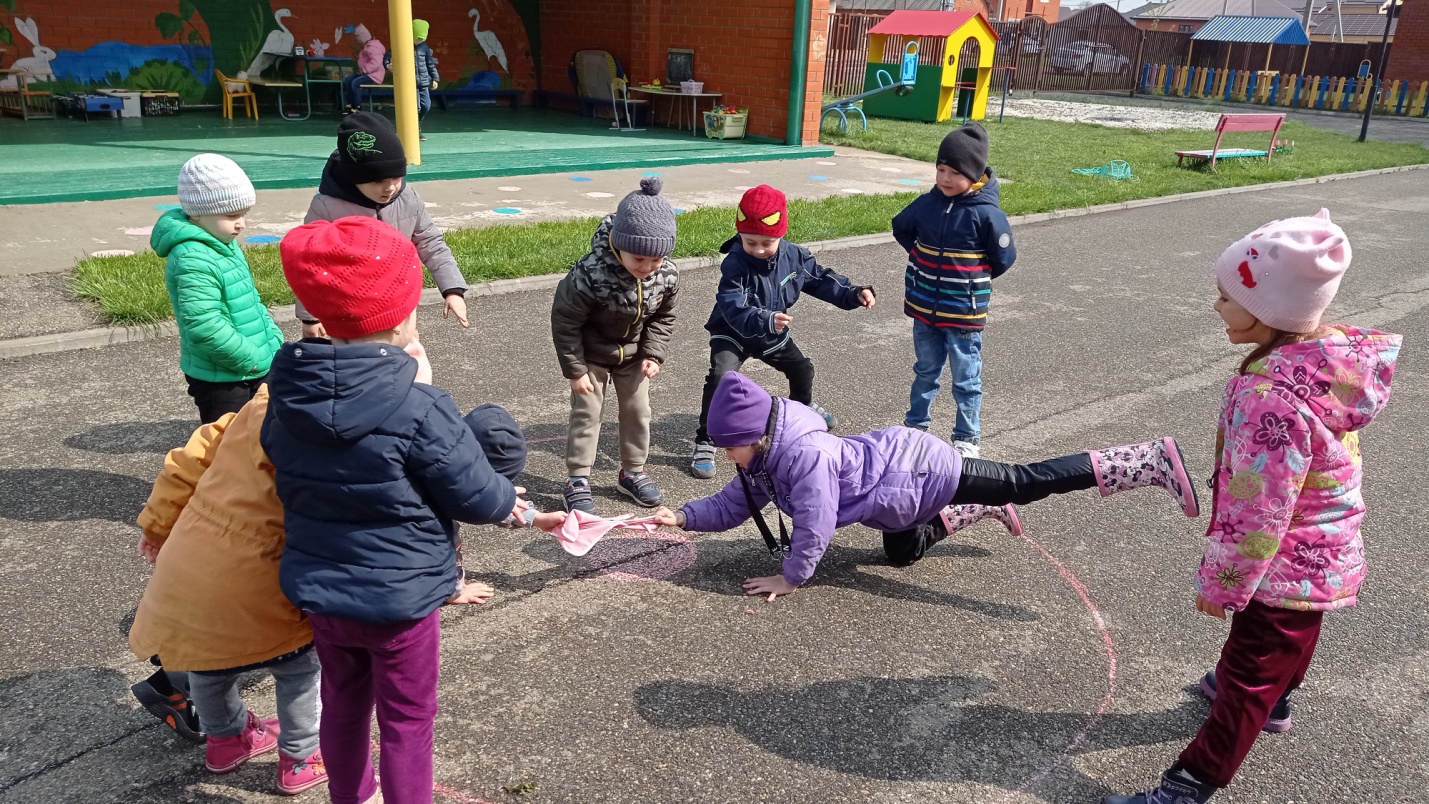 Рисование «Юбка казачки»
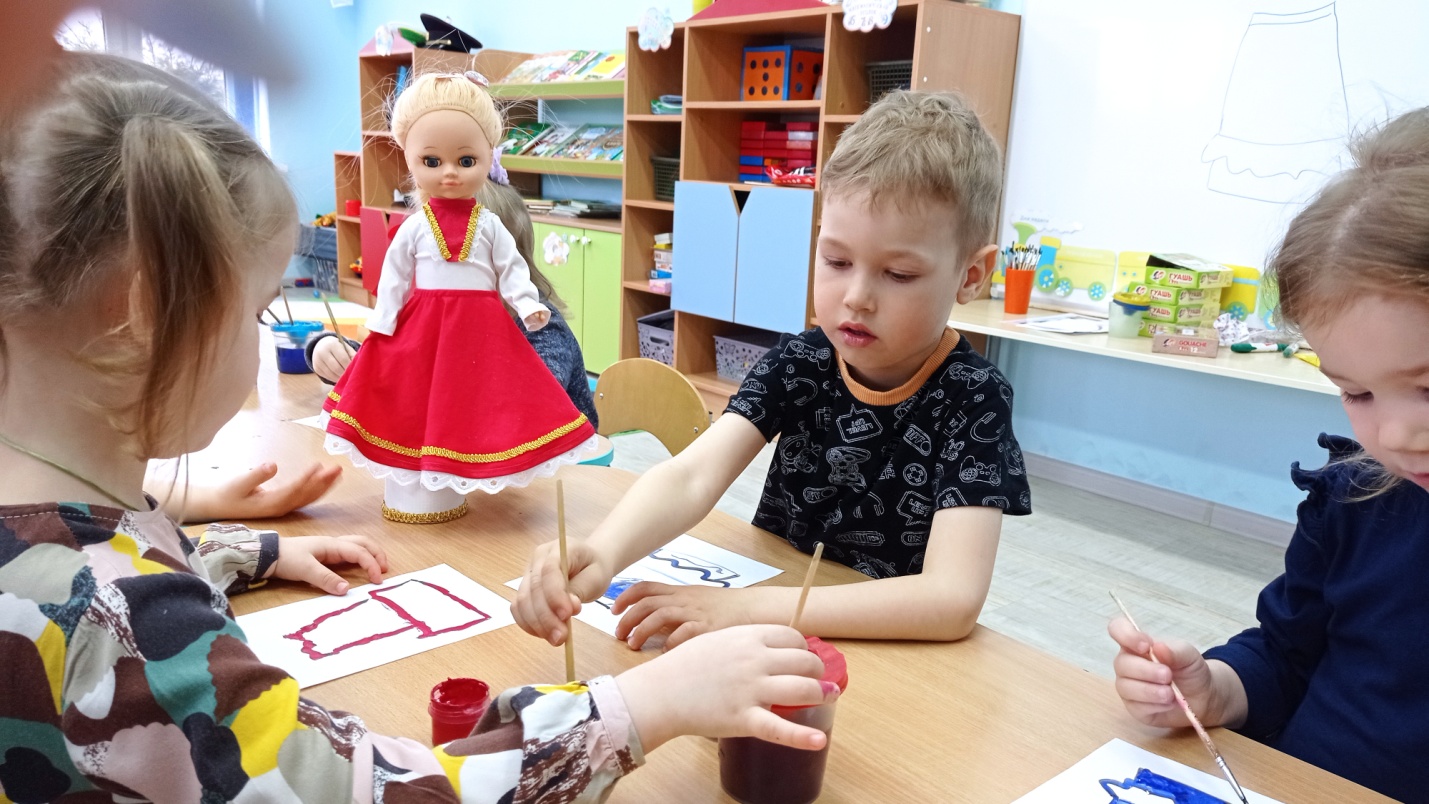 Ручной труд : "Плетень"
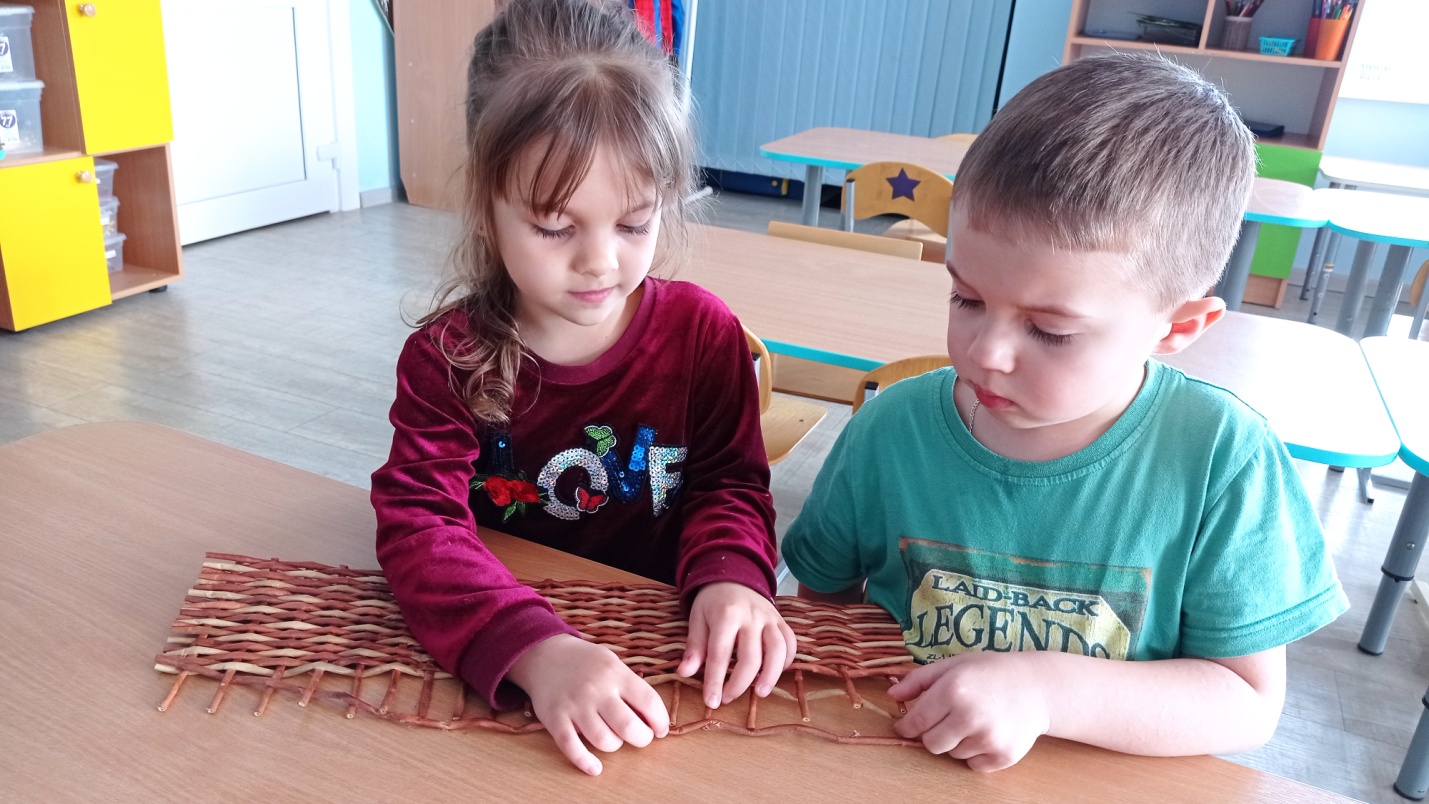 "Макет кубанского подворья с элементами использования ремесел
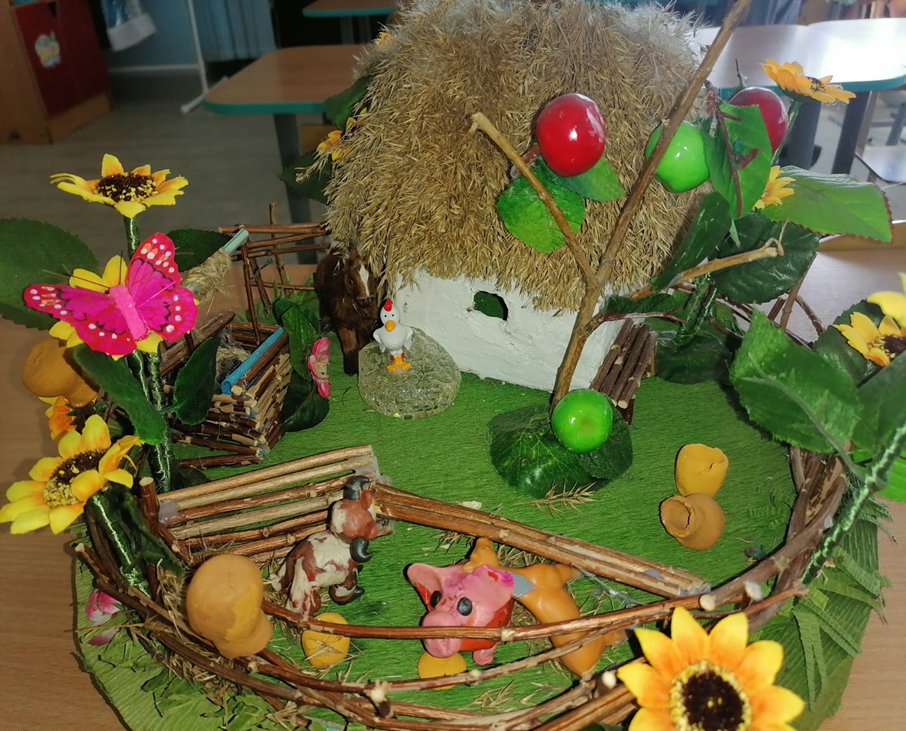 Спасибо за внимание !